Título
Logo da Instituição
Nome dos Autores
Lorem ipsum dolor sit amet, consectetur adipiscing elit. Donec luctus rhoncus arcu quis convallis. Sed placerat, metus et volutpat cursus, neque metus gravida mi, a convallis augue urna in velit. Nulla semper sit amet dolor at ornare. Donec congue elit ac consectetur semper. Etiam eu sodales dui. Aliquam et lectus eu quam tincidunt pulvinar vitae lacinia metus. Donec tristique metus id cursus ultricies. Ut sodales et est et auctor. Aliquam tempus semper malesuada. Praesent ullamcorper diam a mi congue, eget consectetur lacus pulvinar.
Lorem ipsum dolor sit amet, consectetur adipiscing elit. Donec luctus rhoncus arcu quis convallis. Sed placerat, metus et volutpat cursus, neque metus gravida mi, a convallis augue urna in velit. Nulla semper sit amet dolor at ornare. Donec congue elit ac consectetur semper. Etiam eu sodales dui. Aliquam et lectus eu quam tincidunt pulvinar vitae lacinia metus. Donec tristique metus id cursus ultricies. Ut sodales et est et auctor. Aliquam tempus semper malesuada. Praesent ullamcorper diam a mi congue, eget consectetur lacus pulvinar. Nunc bibendum nulla vitae sagittis ultrices. Etiam varius nisi quis dui mattis sodales. Nunc posuere facilisis eros, a tincidunt velit ultrices mollis. Quisque condimentum nibh sed mi laoreet iaculis. Quisque nulla turpis, pharetra non eleifend vel, cursus in turpis. Duis ultricies, nisi nec placerat auctor, velit urna rhoncus massa, id efficitur nisi lorem ut sapien. Mauris sit amet odio sagittis, bibendum metus nec, molestie neque. Praesent lorem risus, efficitur ac odio et, placerat congue risus. In scelerisque laoreet volutpat. Aenean enim libero, sodales varius enim sit amet, convallis mattis arcu. Pellentesque id ante quis erat fringilla tincidunt ut ultricies sapien. Aliquam venenatis odio accumsan dolor venenatis cursus. Fusce pulvinar euismod diam a ultrices. Nulla massa mi, mattis eget auctor eget, gravida quis nunc. Praesent et tellus rhoncus, posuere arcu id, mollis quam.
Lorem ipsum dolor sit amet, consectetur adipiscing elit. Donec luctus rhoncus arcu quis convallis. Sed placerat, metus et volutpat cursus, neque metus gravida mi, a convallis augue urna in velit. Nulla semper sit amet dolor at ornare. Donec congue elit ac consectetur semper. Etiam eu sodales dui. Aliquam et lectus eu quam tincidunt pulvinar vitae lacinia metus. Donec tristique metus id cursus ultricies. Ut sodales et est et auctor. Aliquam tempus semper malesuada. Praesent ullamcorper diam a mi congue, eget consectetur lacus pulvinar. Nunc bibendum nulla vitae sagittis ultrices. Etiam varius nisi quis dui mattis sodales. Nunc posuere facilisis eros, a tincidunt velit ultrices mollis. Quisque condimentum nibh sed mi laoreet iaculis. Quisque nulla turpis, pharetra non eleifend vel, cursus in turpis. Duis ultricies, nisi nec placerat auctor, velit urna rhoncus massa, id efficitur nisi lorem ut sapien. Mauris sit amet odio sagittis, bibendum metus nec, molestie neque. Praesent lorem risus, efficitur ac odio et, placerat congue risus. In scelerisque laoreet volutpat. Aenean enim libero, sodales varius enim sit amet, convallis mattis arcu. Pellentesque id ante quis erat fringilla tincidunt ut ultricies sapien. Aliquam venenatis odio accumsan dolor venenatis cursus. Fusce pulvinar euismod diam a ultrices. Nulla massa mi, mattis eget auctor eget, gravida quis nunc. Praesent et tellus rhoncus, posuere arcu id, mollis quam.
Pellentesque habitant morbi tristique senectus et netus et malesuada fames ac turpis egestas. Pellentesque quis risus elit. Cum sociis natoque penatibus et magnis dis parturient montes, nascetur ridiculus mus. Morbi aliquet imperdiet nulla, eget pharetra justo porta vitae. Quisque lacinia facilisis dui vel fringilla. Vivamus rhoncus semper quam. Suspendisse pellentesque consectetur leo sit amet rutrum. Morbi vitae faucibus enim, in pulvinar urna.
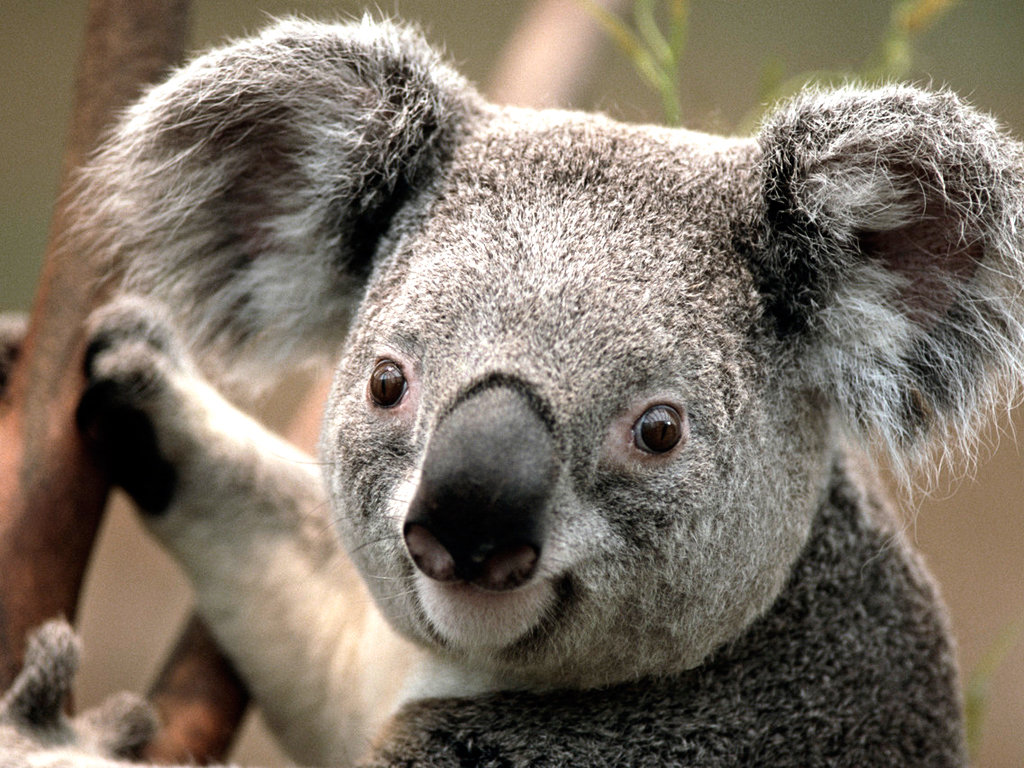 Lorem ipsum dolor sit amet, consectetur adipiscing elit. Donec luctus rhoncus arcu quis convallis. Sed placerat, metus et volutpat cursus, neque metus gravida mi, a convallis augue urna in velit. Nulla semper sit amet dolor at ornare. Donec congue elit ac consectetur semper. Etiam eu sodales dui. Aliquam et lectus eu quam tincidunt pulvinar vitae lacinia metus. Donec tristique metus id cursus ultricies. Ut sodales et est et auctor. Aliquam tempus semper Lorem ipsum dolor sit amet, consectetur adipiscing elit. Donec luctus rhoncus arcu quis convallis. Sed placerat, metus et volutpat cursus,
Referências Lorem ipsum dolor sit amet, consectetur adipiscing elit. Donec luctus rhoncus arcu quis convallis. Sed placerat, metus et volutpat cursus, neque metus gravida mi, a convallis augue urna in velit. Nulla semper sit amet dolor at ornare. Donec congue elit ac consectetur semper. Etiam eu sodales dui. Aliquam et lectus eu quam tincidunt pulvinar vitae lacinia metus. Donec tristique metus id cursus ultricies. Ut sodales et est et auctor. Aliquam tempus semper malesuada. Praesent ullamcorper diam a mi congue, eget consectetur lacus pulvinar. Nunc bibendum nulla vitae sagittis ultrices. Etiam varius nisi quis dui mattis sodales. Nunc posuere facilisis eros, a tincidunt velit ultrices mollis. Quisque condimentum nibh sed mi laoreet iaculis. Quisque nulla turpis, pharetra non eleifend vel, cursus in turpis. Duis ultricies, nisi nec placerat auctor, velit urna rhoncus massa, id efficitur nisi lorem ut sapien.
Mauris sit amet odio sagittis, bibendum metus nec, molestie neque. Praesent lorem risus, efficitur ac odio et, placerat congue risus. In scelerisque laoreet volutpat. Aenean enim libero, sodales varius enim sit amet, convallis mattis arcu. Pellentesque id ante quis erat fringilla tincidunt ut ultricies sapien. Aliquam venenatis odio accumsan dolor venenatis cursus. Fusce pulvinar euismod diam a ultrices. Nulla massa mi, mattis eget auctor eget, gravida quis nunc. Praesent et tellus rhoncus, posuere arcu id, mollis quam.
Pellentesque habitant morbi tristique senectus et netus et malesuada fames ac turpis egestas. Pellentesque quis risus elit. Cum sociis natoque penatibus et magnis dis parturient montes, nascetur ridiculus mus. Morbi aliquet imperdiet nulla, eget pharetra justo porta vitae. Quisque lacinia facilisis dui vel fringilla. Vivamus rhoncus semper quam. Suspendisse pellentesque consectetur leo sit amet rutrum. Morbi vitae faucibus enim, in pulvinar urna.
Integer ut dui at ex cursus commodo eget nec leo. Aliquam mi nunc, blandit id tincidunt eget, vulputate id ipsum. Cras elementum ligula eget sem sollicitudin dignissim. In hac habitasse platea dictumst. Mauris nec risus nulla. Phasellus nulla magna, mattis eu massa vitae, tincidunt dictum arcu. Nulla dictum eu diam sed fringilla. Aenean feugiat ipsum a diam rutrum porttitor. Sed erat nibh, egestas nec massa ac, mattis consectetur lorem. Phasellus lobortis at sapien at pretium.
Proin rhoncus rutrum ipsum ut imperdiet. Mauris feugiat dui ac lectus tincidunt, id ullamcorper erat ultricies. Nam nec nibh dapibus neque varius tempus. Cras quis gravida risus, vel imperdiet erat. Proin sit amet ligula vel enim imperdiet consequat at condimentum nulla. Vivamus dignissim lectus a rutrum euismod. Curabitur velit tortor, sodales eu urna tincidunt, dictum vestibulum ligula. Nulla mattis neque quis elit placerat eleifend.